AvR‡Ki K¬v‡k mevB‡K ¯^vMZg
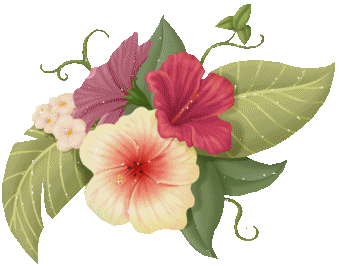 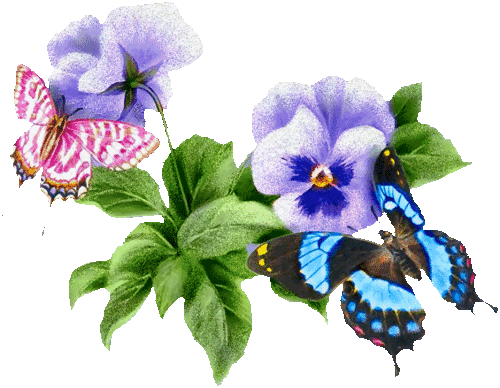 4 January 2021
1
cwiwPwZ
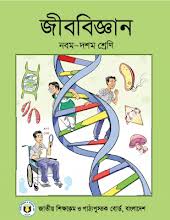 FEROZ AHMED
SENIOR TEACHER
RAOZAN R R A C MOEL GOVT. HIGH SCHOOL
welq: Rxe weÁvb
‡k‡wY: beg/`kg
Aa¨vq: GKv`k
4 January 2021
2
wb‡Pi wPÎ¸‡jv jÿ Ki
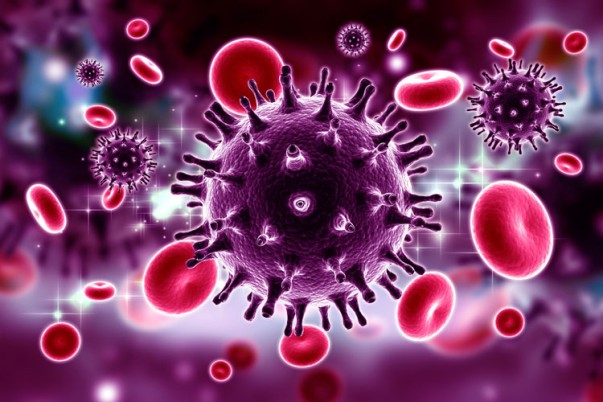 4 January 2021
3
mevB gb‡hvM w`‡q wfwWIwU †`L
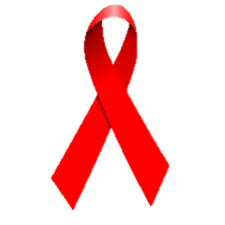 4 January 2021
4
AvR‡Ki cvV
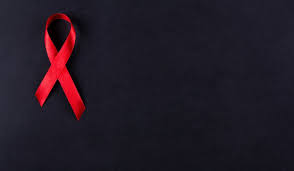 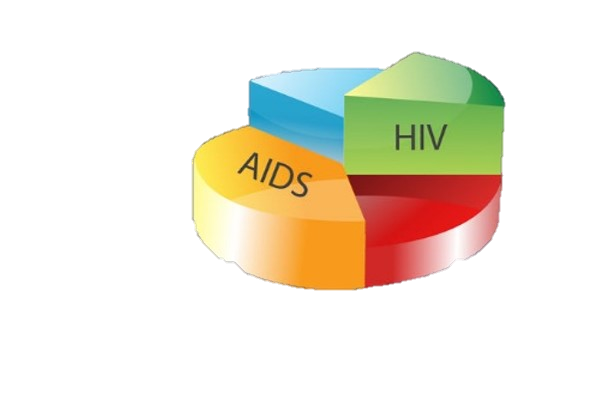 GBWm
4 January 2021
5
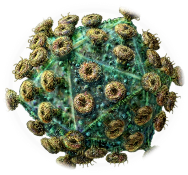 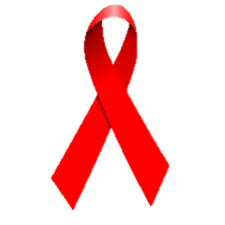 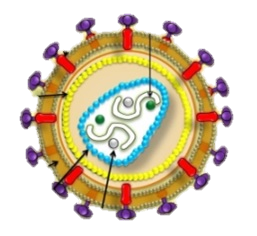 GB cvV †k‡l wkÿv_x©iv----
১
GBWm wK Zv ej‡Z cvi‡e
gvbe‡`‡n GBWm wKfv‡e msµwgZ nq Zv e¨eL¨v Ki‡Z cvi‡e|
gvbe †`‡n GBW‡mi jÿY e¨L¨v Ki‡Z cvi‡e|
২
৩
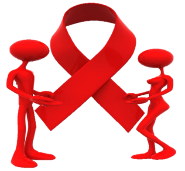 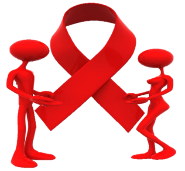 4 January 2021
6
4 January 2021
6
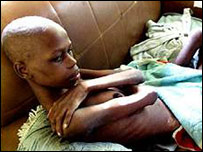 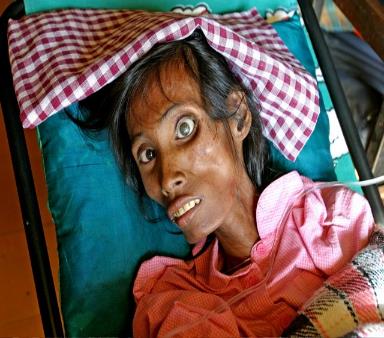 jÿY
বর্তমান বিশ্বে এইডস একটি মারাত্মক ঘাতক ব্যাধি হিসেবে পরিচিত। ১৯৮১ সালে রোগটি আবিষ্কৃত হয়। Acquired Immune Deficiency Syndrome এর আদ্যাক্ষর দিয়ে এ রোগটির নামকরণ করা হয়েছে  AIDS।
Human Immune Deficiency Virus সংক্ষেপে HIV হলো অতি ক্ষুদ্র এক বিশেষ ধরনের লেন্টি ভাইরাস। HIV রক্তের শ্বেতকণিকার T-লিম্ফোসাইটকে আক্রমণ করে আক্রান্ত ব্যক্তির নিজস্ব রোগ প্রতিরোধ ক্ষমতা  নষ্ট করে ফেলে, ফলে আক্রান্ত রোগীর মৃত্যু ঘটে।
4 January 2021
7
GKK KvR
সময়ঃ ৫ মিনিট
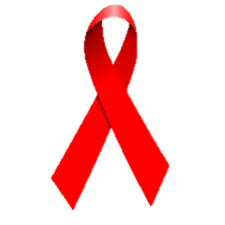 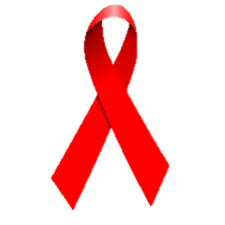 GBWm wK ?
GBWm (AIDS)Gi c~Y©iæc wK?
4 January 2021
8
GBWm †hfv‡e gvbe‡`‡n msµwgZ nq
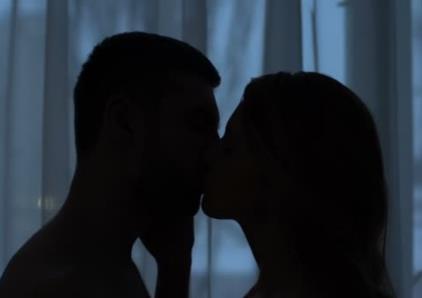 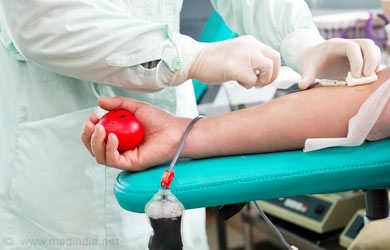 A‰bwZK I Awbivc` ˆ`wnK
m¤úK© Ki‡j
GBWm AvµvšÍ ‡ivMxi i³ †Kvb e¨w³i †`‡n cwi mÂvjb Ki‡j|
4 January 2021
9
এইডস যেভাবে মানবদেহে সংক্রমিত হয়
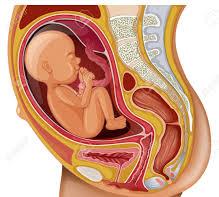 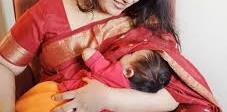 AIDS-রোগে আক্রান্ত মায়ের গর্ভের সন্তানের মধ্যে এ রোগ দেখা দিতে পারে।
আক্রান্ত মায়ের বুকের দুধ শিশু পান করলে সে শিশুও এইডসে আক্রান্ত হতে পারে।
4 January 2021
10
এইডস যেভাবে মানবদেহে সংক্রমিত হয়
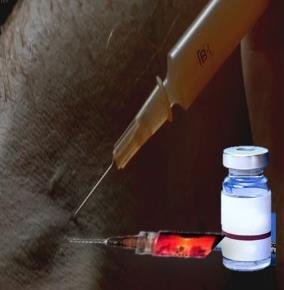 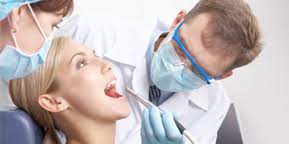 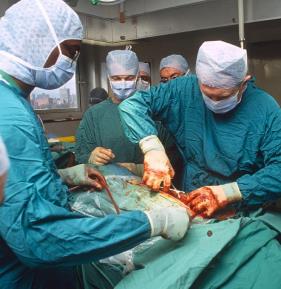 HIV ভাইরাস আক্রান্ত ব্যক্তির ব্যবহৃত ইনজেকশনের সিরিঞ্জ, সুচ, দন্ত চিকিৎসার যন্ত্রপাতি এবং অপারেশনের যন্ত্রপাতি ব্যবহারের মাধ্যমেও সুস্থ ব্যক্তি এ রোগে আক্রান্ত হতে পারে।
4 January 2021
11
সময়
৮ মিনিট
জোড়ায় কাজ
মানবদেহে এইডস কীভাবে সংক্রমিত হয় তা লিখ।
4 January 2021
12
GBWm †iv‡Mi jÿYmg~n
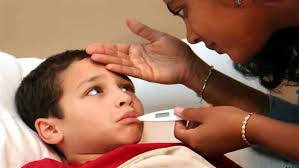 GK gv‡miI †ewk GKUvbv R¡i ev R¡i R¡i fve †`Lv hvq|
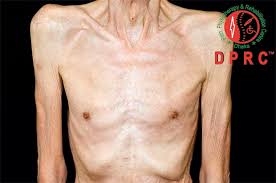 GBW AvµvšÍ †ivMxi IRb `ªæZ
Kg‡Z _v‡K
4 January 2021
13
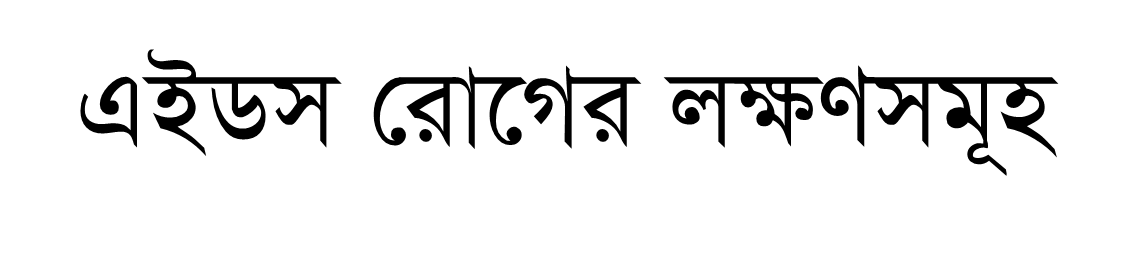 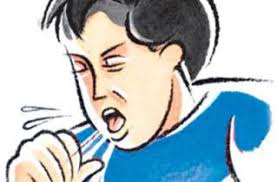 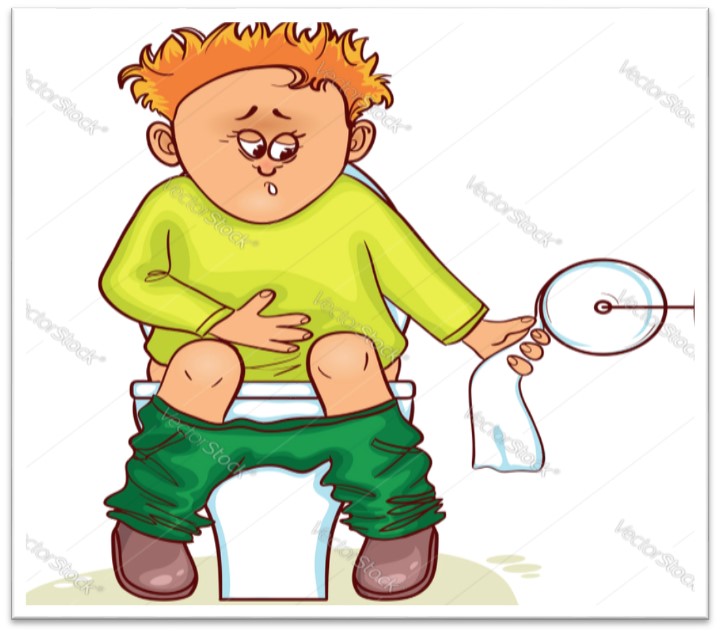 AvµvšÍ †ivMxi A‡bK w`b a‡i ïK‡bv Kvwk wZ _v‡K|
AvµvšÍ †ivMxi GKgvm ev ZviI †ewk mgq a‡i cvZjv cvqLvbv †`Lv hvq|
4 January 2021
14
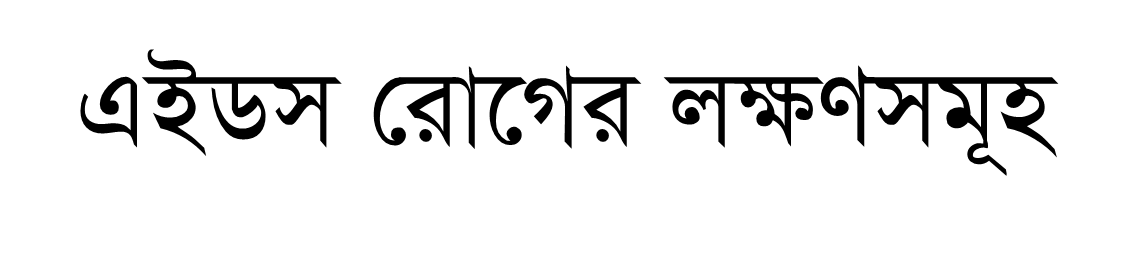 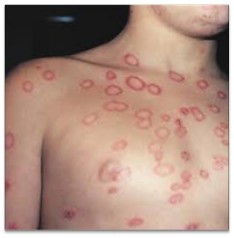 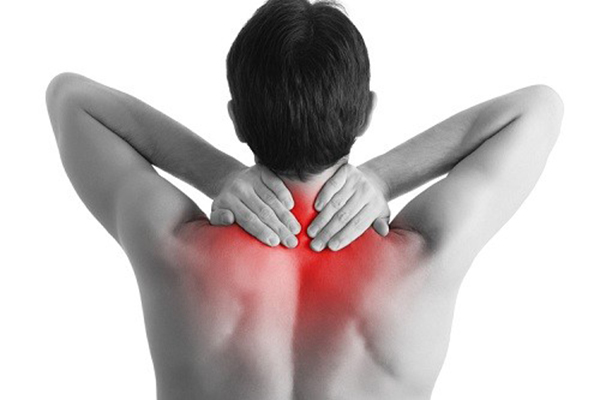 AvµvšÍ †ivMxi Mjv ev Nv‡o e¨v_v nq Ges gyLgÛj LmL‡mn‡q hvq
AvµvšÍ  ‡ivMxi mviv †`‡n PzjKvwb †`Lv hvq|
4 January 2021
15
mgq: 05 wgwbU
`jMZ KvR
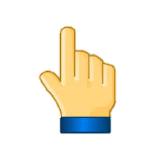 GBWm AvµvšÍ n‡j gvbe‡`‡n †hme jÿY cªKvk cvq Zv wjL|
4 January 2021
16
g~j¨vqb
সঠিক উত্তর
১। এইডস কত সালে আবিষ্কৃত হয়?
(ক) ১৯৭১ সালে
(খ) ১৯৮১
(খ) ১৯৮১ সালে
(গ) ১৯৯১ সালে
(ঘ) ২০০১ সালে
সঠিক উত্তর
২। এইডস হয় -
(ক) SIV ভাইরাসের সংক্রমণে
(খ) Nipah ভাইরাসের সংক্রমণে
(গ) HIV ভাইরাসের সংক্রমণে
(গ) HIV ভাইরাসের সংক্রমণে
(ঘ) SARJ ভাইরাসের সংক্রমণে
4 January 2021
17
3। এইডস একটি মরণব্যাধি। এটি তুমি প্রতিরোধ করবে-
সঠিক উত্তর
(i) ঝুঁকিপূর্ণ আচরণ প্রতিরোধ করে
(ii) ধর্মীয় ও সামাজিক অনুশাসন মেনে চলে
(iii) আবেগ প্রশমন ও সচেতনতা সৃষ্টি করে।
নিচের কোনটি সঠিক?
(ঘ) i,  ii ও iii
(ঘ) i,  ii ও iii
(ক) i ও ii
(খ) i ও iii
(গ) ii ও iii
4 January 2021
18
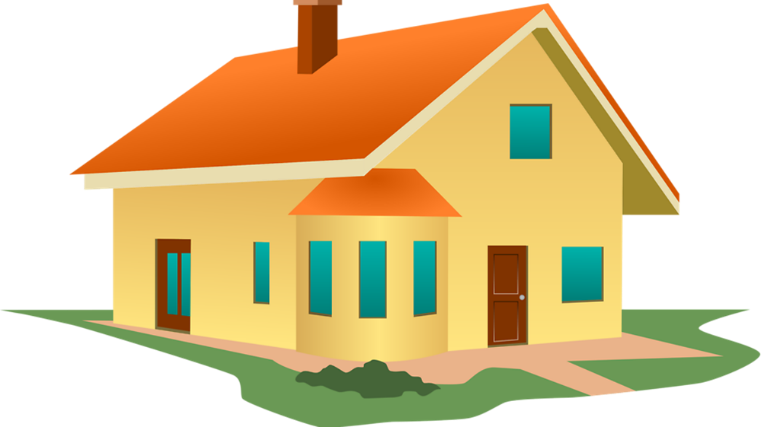 evwoi KvR
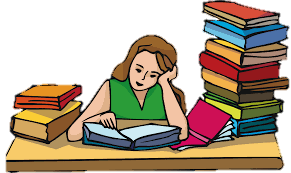 ‡Zvgvi g‡Z GBWm cÖwZ‡iv‡a wK wK e¨e¯’v †Iqv †h‡Z cv‡i Zv wjL|
4 January 2021
19
আজকের ডিজিটাল ক্লাসে অংশ নেওয়ায় সবাইকে
ধন্যবাদ
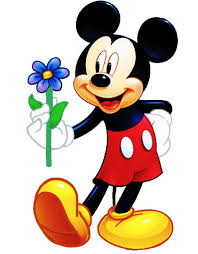 4 January 2021
20